السلام عليكم ورحمة الله
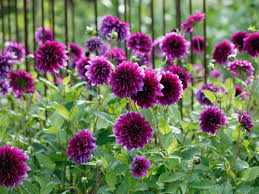 مرحبا بكم
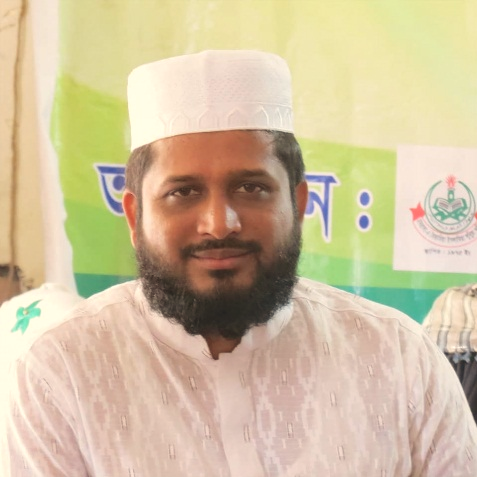 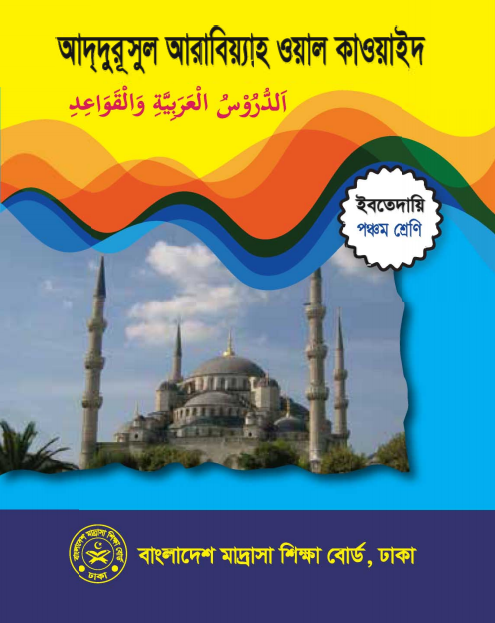 تعارف الدرس
تعريف المعلم
الصف: الخامس
المادّة : اللغة العربية الاتصالية
الدرس العام: الدرس العاشر
الدرس الخاص : الحوار (حديقة الحيوانات)
الحصّة : الاولي
الوقت: 40 دقائق
محمد علاء الدين 
معين المعلم (العربي)
المدرسة المحمدية الأحمدية السنية (العالم)
بانوربازار , سيتاكوند , جاتجام.
رقم الجوال: ۰۱۸۲۹۳۲۱٧۱۰
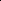 تقديم ظن درس اليوم ببعض الأسئلة
ماذا تنظرون فى هذه الصورة الاتية ؟
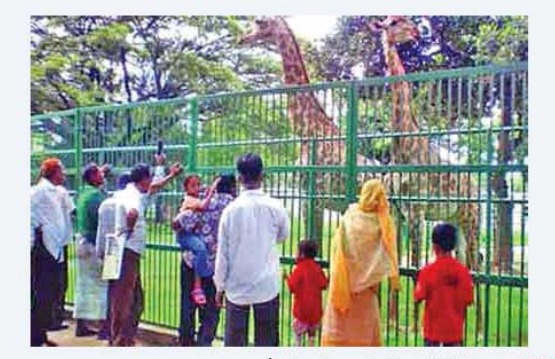 درس اليوم
الحوار
حديقة الحيوانات
চিড়িয়াখানা
أهداف الدرس
يستطيع الطلاب بعد نهاية درس اليوم
أن يفهموا الحوار. 
أن يكتبوا مثل هذا الحوار.
القراءة التوجيهية
اسمّع الطلاب الحوار من الكتاب الدراسي.
القراءة الجهرية
انظروا الي الدرس ثم اقرؤوا مرتين جهرا.
معني المفردات
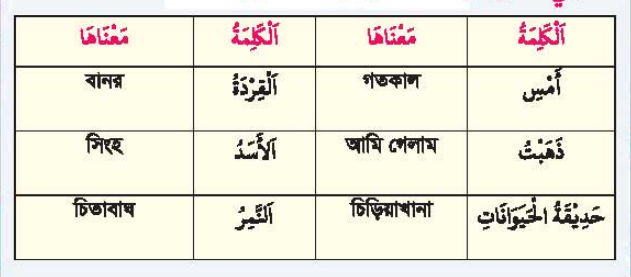 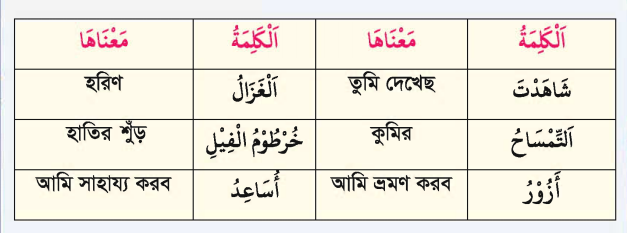 العمل الانفرادي
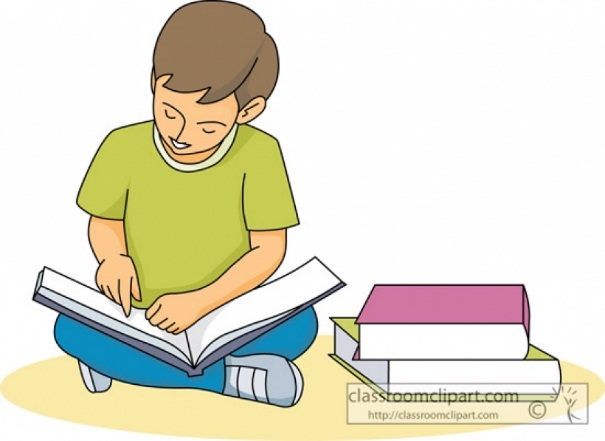 اكتبوا الحوار  علي كرستكم .
العمل الجماعي
حاولوا ان يفهموا معني الحوار.
القاء الكلمة علي معني الحوار
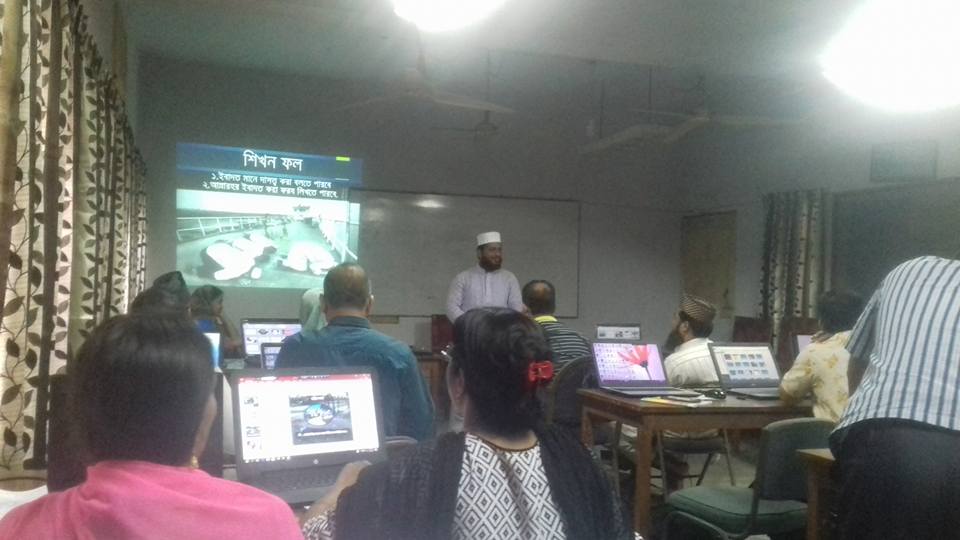 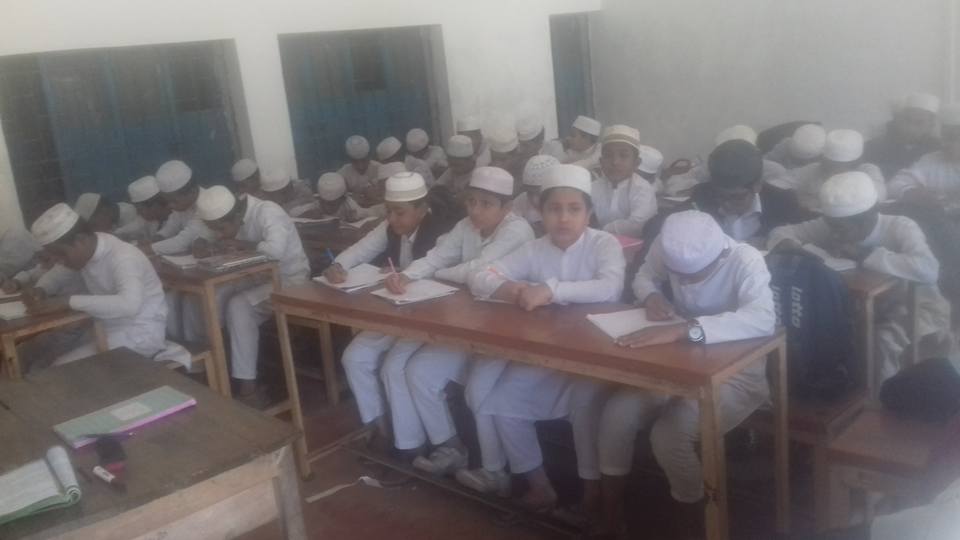 ترجمة
السلام عليكم ورحمة الله.
(তোমার উপর আল্লাহর অনুগ্রহ ও শান্তি বর্ষিত হোক)
محمود :
وعليكم السلام ورحمة الله وبركاته.
(তোমার উপরও আল্লাহর অনুগ্রহ,বরকত ও শান্তি বর্ষিত হোক
نعيم :
ترجمة
أين كنت أمس ؟ يا نعيم !
(হে নাঈম! তুমি গতকাল কোথায় ছিলে?)
محمود :
أمس ذهبت الي حديقة الحيوانات ؟
(আমি গতকাল চিড়িয়াখানায় গিয়েছিলাম?)
نعيم :
ترجمة
مع من ذهبت الي حديقة الحيوانات ؟
(তুমি কার সাথে চিড়িয়াখানায় গিয়েছিলে?)
محمود :
ذهبت مع أبي وأمي .
(আমি আমার বাবা ও মায়ের সাথে গিয়েছিলাম।
نعيم :
ترجمة
ماذا شاهدت هناك ؟
(তুমি সেখানে কী দেখছো।)
محمود :
شاهدت هناك أنواع الحيوانات والطيور . منها القردة والأسد والنمر والذئب والغزال والتمساح.
(আমি সেখানে বিভিন্ন ধরনের প্রাণী ও পাখি দেখেছি।তন্মধ্যে বানর,সিংহ,চিতাবাঘ,বাঘ,হরিণ ও কুমির।
نعيم :
ترجمة
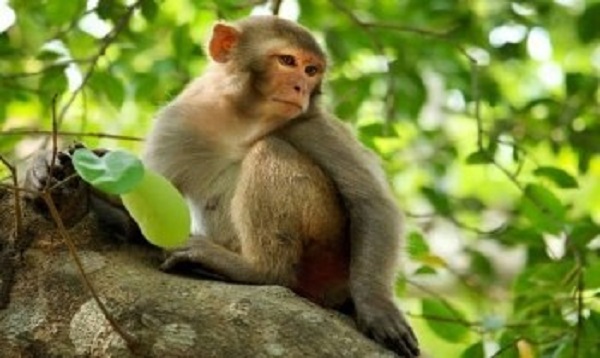 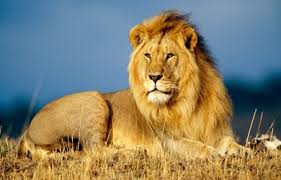 الأسد(সিংহ)
القردة(বানর)
ترجمة
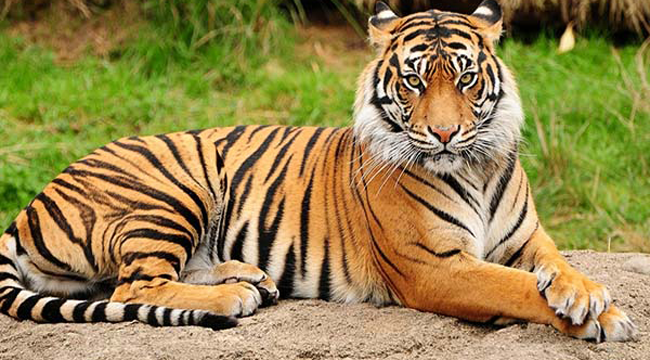 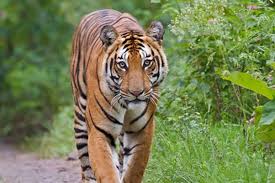 النمر(চিতা বাঘ)
الذئب(বাঘ)
ترجمة
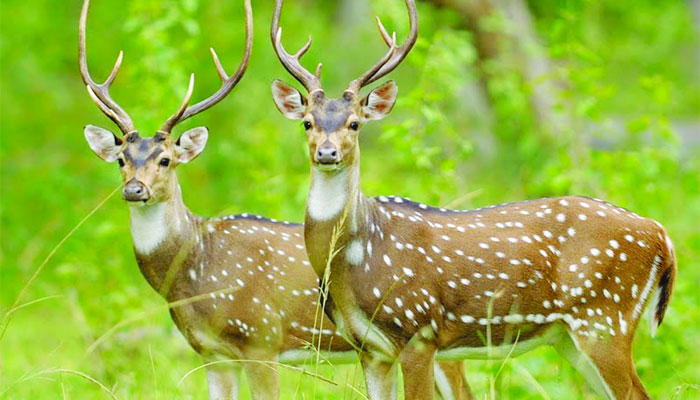 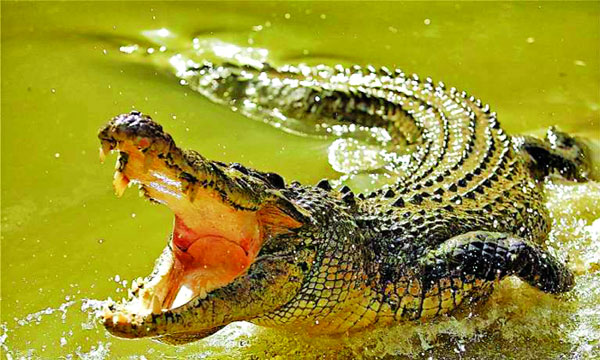 الغزال(হরিণ)
التمساح(কুমির)
ترجمة
أما رأيت الفيل والزرافة ؟
(তুমি কি হাতি ও জিরাফ দেখোনি?
محمود :
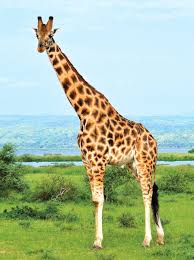 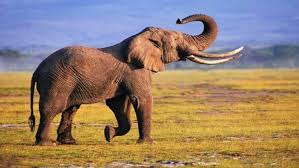 الفيل(হাতি)
الزرافة(জিরাফ)
ترجمة
بلى , ولكني نسيت الذكر .
(হ্যাঁ, তবে আমি উল্লেখ করতে ভুলে গিয়েছি।)
نعيم :
ما أعجبك في حديقة الحيوانات ؟
(চিড়িয়াখানায় কোন জিনিস তোমায় আশ্চর্যনিত করেছে?)
محمود :
ترجمة
خرطوم الفيل . يأخذ به الأشياء.
(হাতির শুঁড়।যেটা দ্বারা সে জিনিসসমূহ ধরে।
نعيم :
أريد أن أزور حديقة الحيوانات في الأسبوع القادم ان شاء الله .
(ইনশা আল্লাহ আগামি সপ্তাহে আমি চিড়িয়াখানা দেখতে যাব।
محمود :
ترجمة
أنا أساعدك ان شاء الله تعالى.
(ইনশা আল্লাহ আমি তোমাকে সাহায্য করব।
نعيم :
شكرا لك , الى اللقاء .
(তোমাকে ধন্যবাদ। আবার দেখা হবে।
محمود :
العمل الثنائي
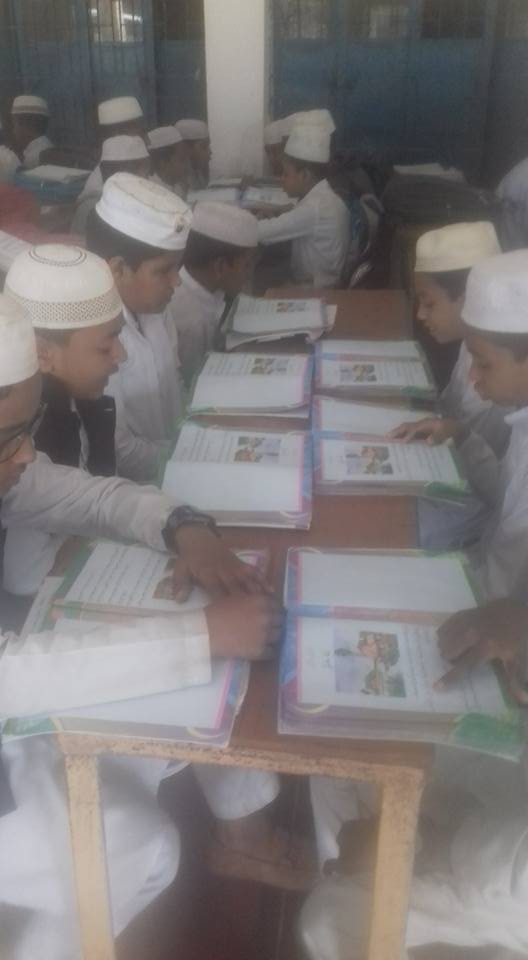 انتم تجلسون وجها لوجه و تساعدون بعضكم بعضا.
التقييم
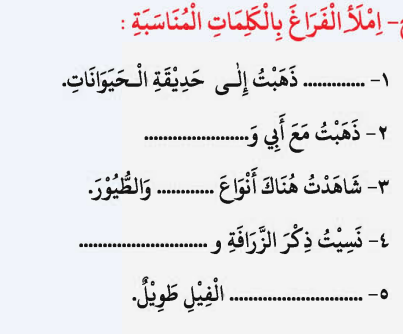 واجب المنزل
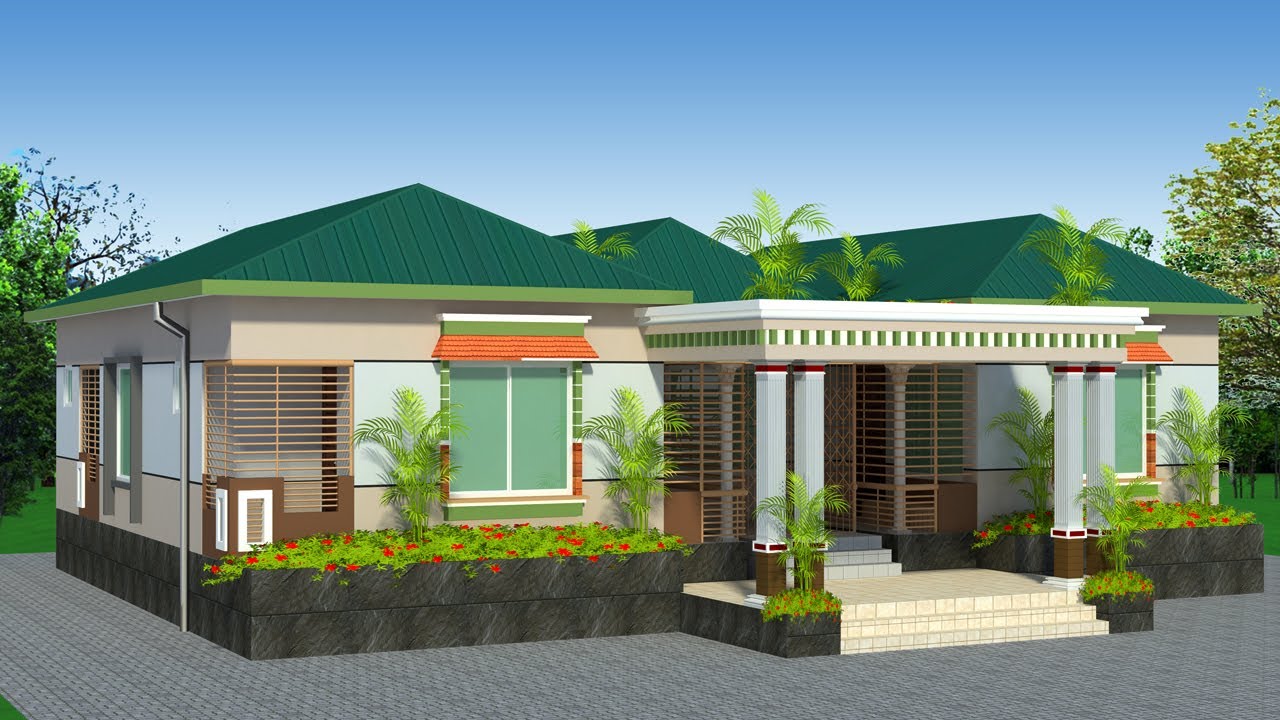 পাঠ্য বইয়ের تدريبات  )অনুশীলন) থেকে (ب) ও (د) শিখে ও লিখে আনবে।
شكرا
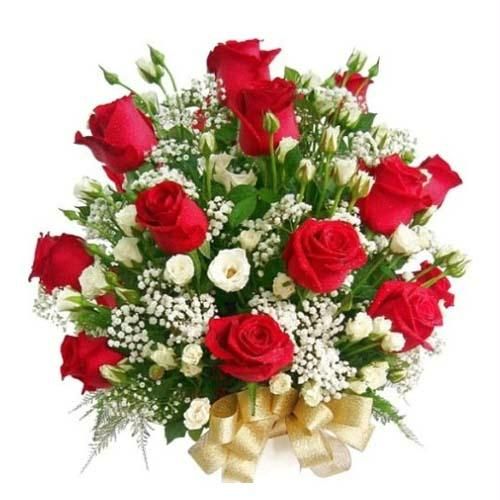